Notice of Exchange Proposal
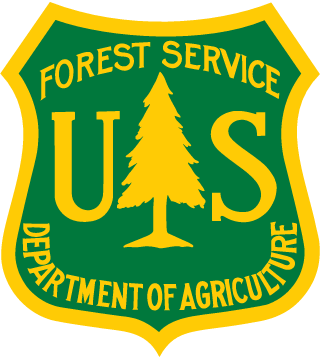 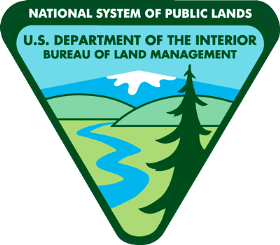 Intermediate Land Exchange
2000-17
NOEP - Reference
BLM Handbook H-2200-1 Chapter 5
43 CFR 2201.2

FSH 5409.13, 33.3; Exhibits Chapter 39
36 CFR 254.8
[Speaker Notes: Segregation of the Federal land involved in a land exchange proposal should occur as far in advance of the NOEP publication as necessary to ensure the protection of the Federal land from actions under various public land laws.]
Notice of Exchange Proposal
Purpose
Required Information
Additional Information
Correcting or Amending
Combined Plan Amendment
Publication Requirements
Public Participation
Rejecting or Abandoning
NOEP
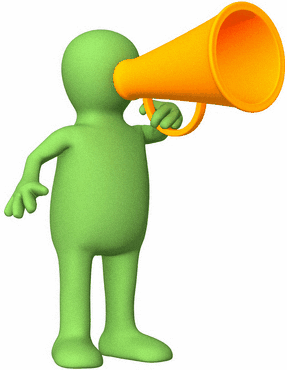 NOEP - Purpose
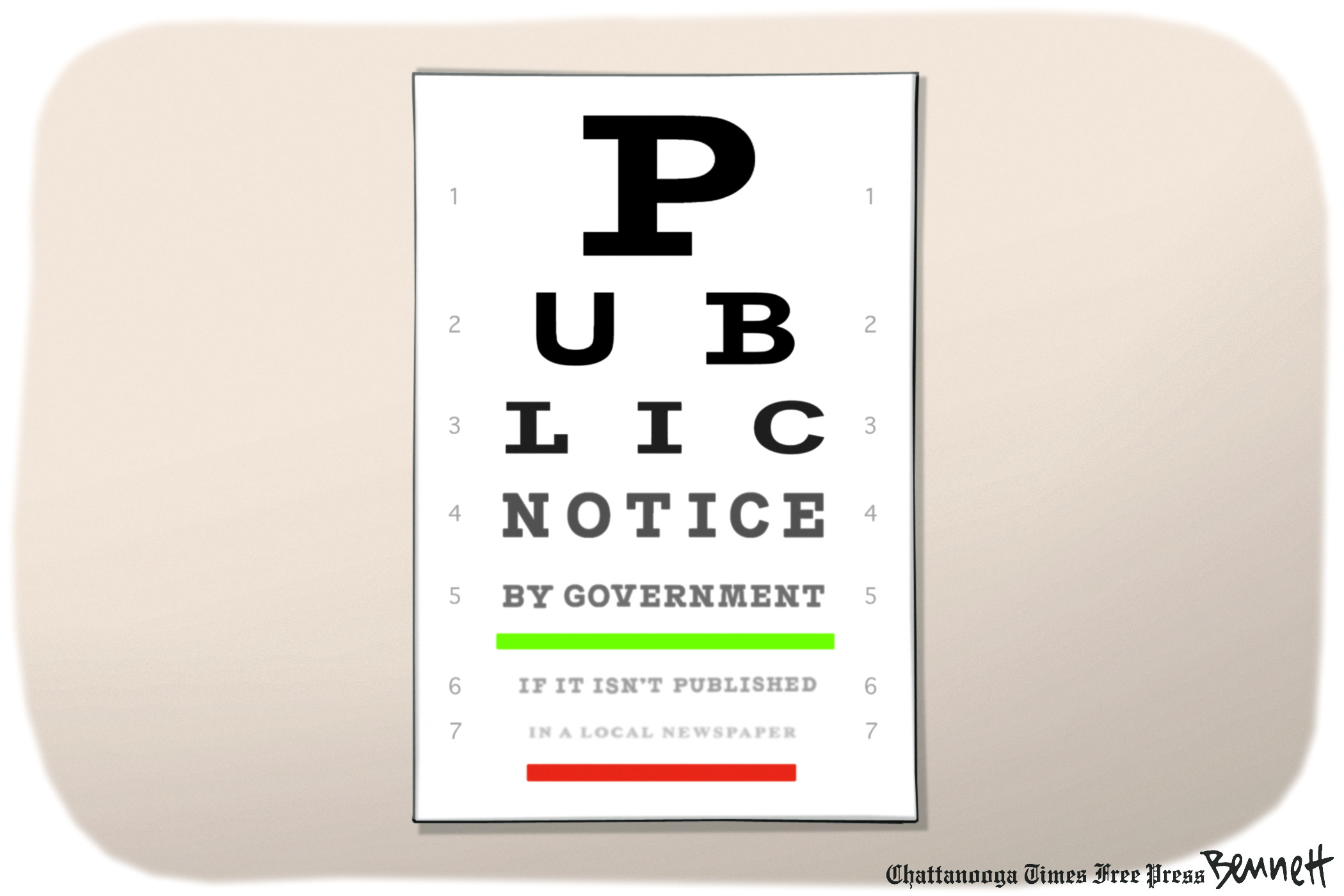 Advise public and invite comments (NEPA)
Notify authorized users and others
Notice to State and local governments and congressional delegations
Not subject to protest or appeal
FS Notice also posted to PALS website with additional information
[Speaker Notes: The BLM/FS must publish a Notice of Exchange Proposal (NOEP) upon entering into an ATI for an exchange.

The three purposes of a NOEP are to:
Advise the public of the opportunity to participate in the NEPA process by inviting comments on the land exchange proposal. The NEPA process will include the identification of the resources and assessment of impacts associated with the proposed land exchange and any alternatives. The NEPA process will be a primary forum for assessing the public interest served by the exchange of lands.
Notify all authorized users and others who may have interests in or claims against the Federal and non-Federal land. The notice serves to ensure identification of all such interests for proper assessment of title to the properties and to ensure consideration of all affected interests as a part of assessing the effects of the exchange proposal.
Provide notice to State and local governments, and congressional delegations having jurisdiction over the land in the exchange proposal.

Why do them?
To give the public and other government entities a chance to comment on the exchange; to gather information on the subject lands; and, as a matter of courtesy, the current users of the subject lands should know what is planned for those lands.  The NOEP is also an information gathering tool/scoping for the NEPA document.  The comments that you receive on the NOEP should be addressed in the NEPA document for the exchange.]
NOEP – Required Information
Identify all parties involved
Complete legal descriptions
Date and effect of segregation
Invite public to submit written comments 
Identify liens, encumbrances and other claims
Name, title and address of official to receive comments and date comments are due
Public notice privacy language
[Speaker Notes: There are five items identified in 43 CFR 2201.2 (BLM) and 36 CFR 254.8 (FS) that must be included in every NOEP. They are:

1. The identity of all parties involved in the exchange proposal;
2. The complete legal descriptions of the Federal and non-Federal land and interests in land involved in the exchange proposal;
3. The date and effect of the segregation;
4. An invitation to the public to submit written comments on the proposal and a request for identification of any liens, encumbrances or other claims to the land being considered for exchange; and,
5. The name, title and address of the official who will receive comments and the date by which comments must be received.

The NOEP should include, at a minimum:  the identity of the parties involved; descriptions of the Federal and non-Federal lands; any wetlands or floodplains; statement as to segregation; an invitation for written public comments; a request for identification of any liens, encumbrances, or other claims on the exchange lands; the deadline for comments; and, the name, title, and address of the official to whom the comments should be sent.

There is a 45-day comment period after the first publication of the NOEP, ensure to state the form comments will be accepted in, such as fax, written, or email.  Recommend no email or fax comments.]
NOEP – Required Information
“Before including your address, phone number, e-mail address, or other personal identifying information in your comments, you should be aware that your entire comment – including personal identifying information – may be made publicly available at any time.  While you can ask us in your comment to withhold your personal identifying information from public review, we cannot guarantee that we will be able to do so.”
[Speaker Notes: BLM - You must include the following language for public notices soliciting comments.  This language has been mandated by the DOI.
FS – Not mandated by FS and do not put in legal notices, but language is included in scoping letters which are generally sent at the same time as the NOEP.

“Before including your address, phone number, e-mail address, or other personal identifying information in your comments, you should be aware that your entire comment – including personal identifying information – may be made publicly available at any time.  While you can ask us in your comment to withhold your personal identifying information from public review, we cannot guarantee that we will be able to do so.”]
NOEP – Additional Information
Reference local geographic location
Describe purpose of exchange
Anticipated public benefits
Reference land use plans and intended land uses
Where to obtain more information
Equal value exchange (not acre-for-acre)
[Speaker Notes: BLM - The following additional information may be considered for inclusion in the NOEP to assist the public in understanding the proposal:
FS – The following additional information may be included in the scoping letter (not NOEP):

1. The serial number of the case file;
2. For exchanges involving long or complicated land descriptions, you may reference a locally recognized geographic location. It may be helpful to label parcels of land with a name or number to allow for public comment on a specific parcel by reference number rather than by legal description;
3. A description of the purpose of the exchange and the anticipated benefits to the public;
4. A reference to land use plans supporting the exchange and a description of the intended land uses anticipated after the exchange is completed;
5. A description of where the public can obtain more information about the exchange; and,
6. A statement that the land exchange will be completed on an equal fair market value basis based on approved appraisals and a brief description of how the exchange may be equalized.
See Illustration 5-1 H-2200-1 for an example format for a NOEP. 

You may also want to include an explanation of why the exchange is being performed, what the expected public benefits will be, a reference to applicable land use plans, as statement that the exchange will be done on an equal value basis (not acre-for-acre), and a set of maps.]
NOEP – Correcting and Amending
If Federal or non-Federal land or interests in land are added to proposal
Minor land description corrections do not require an amendment
Do not have to amend or correct when land is deleted from proposal
NOEP can be updated if stale
[Speaker Notes: A NOEP must be amended or corrected if Federal or non-Federal land or interests in land not previously identified are included in the exchange proposal. The addition of lands to a proposed land exchange or republication of a NOEP may require a Washington Office concurrence review.

Minor corrections of land descriptions do not require an amendment. Differentiate minor corrections from major by assessing if the correction is a small typographical or omission error vs. the addition of a parcel or property based on a change in the exchange proposal. Note the case file when errors are discovered in the NOEP, and indicate whether a corrected NOEP was published.

A NOEP does not have to be amended or corrected when land is deleted from an exchange proposal or when completion of the exchange is delayed for an extended period. However, there is no prohibition on updating notices in extended land exchange processes if it would be appropriate in ensuring effective public participation.]
NOEP – Combined Plan Amendment
Land Use Plans can be amended at the same time exchange proposals are being processed
Notices and other procedural steps can be combined to streamline processing
[Speaker Notes: Land use plans can be amended at the same time exchange proposals are being processed. 

Notices, environmental documentation and other procedural steps may be combined consistent with the planning regulations and other guidance to streamline exchange processing and increase the effectiveness of public participation. It should be noted that all public notification requirements for associated actions must be met and this can affect overall scheduling. 

See Illustration 5-2, H-2200-1 for an example of a notice which combines both requirements.]
NOEP – Publication Requirements
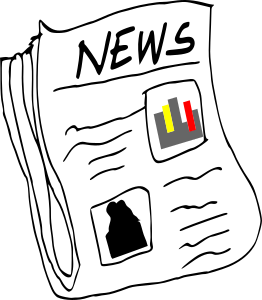 Publish in newspaper(s) of general circulation in all counties where lands are located
If lands are located in different counties, may have to publish in more than one newspaper
Publish once a week for 4 consecutive weeks 
Proofread first publication to check for errors
Obtain “certificate of publication” for case file documentation
[Speaker Notes: When to publish the NOEP?  Once approval is received from the BLM WO/FS RO, ensure segregation is in place, then after the ATI is signed.

The NOEP must be published in newspaper(s) of general circulation in all counties where affected land is located. 
If portions of the Federal and non-Federal land are located in different counties, the NOEP may have to be published in more than one newspaper. 
The NOEP must be published once a week for 4 consecutive weeks. 
The first publication must be proofread to check for errors. 
Requests for publication services should include obtaining a “certificate of publication” for case file documentation.

Choose the cheapest newspaper that will beet the above county requirements.  Newspaper publication rates can vary greatly, with the larger newspapers usually have higher rates.  Some newspapers will accept a clean, camera-ready copy of the NOEP by fax.  Others will want to re-type it and charge you more money.  Some will accept the NOEP via email, but it must be in a certain format (MS Word, .doc, etc.).  

Make sure that you receive an “Affidavit of Publication” from the newspaper to show that the NOEP was published correctly.  Keep a list of various newspapers with addresses, phone numbers, publishing requirements, etc. for future reference.  You may also publish the NOEP in the Federal Register, although there is no regulatory requirement to do so.]
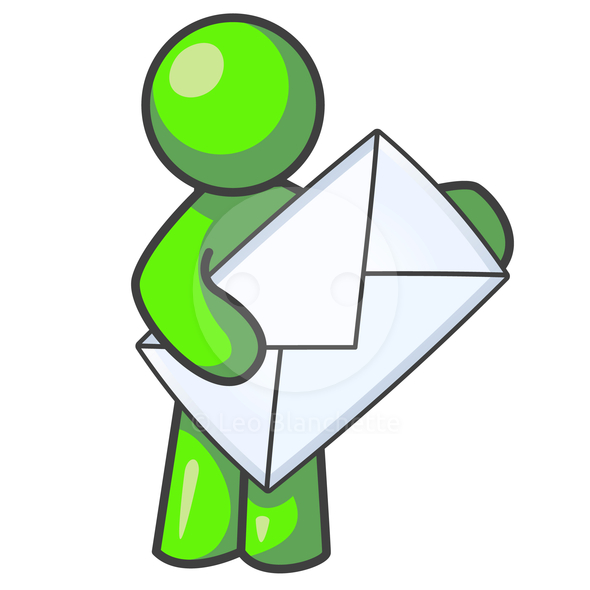 Copies of NOEP Must be Sent to:
NOEP MAILING LIST EXERCISE
[Speaker Notes: BLM - You must mail the NOEP directly to certain parties.  Develop a mailing list for the NOEP.
FS – You must mail scoping letter tailored to the folks receiving them (rather than NOEP).

Copies of the NOEP must be sent to:
All authorized users of the Federal and non-Federal land involved in the exchange, including grazing permittees/lessees, recreation use permittees, right-of-way holders, mineral lessees, and holders of any other authorizations. Notify owners of mineral or other interests in the Federal and non-Federal lands. The title evidence for the non-Federal land should be reviewed to determine the existence of affected parties and outstanding rights to determine notification requirements. 
The NOEP may serve as the 2-year grazing notification to authorized grazing permittees in compliance with the grazing regulations at 43 CFR 4110.4-2(b) which state, in part, "When federal lands are disposed of or devoted to a public purpose which precludes livestock grazing, the permittees and lessees must be given two years prior notification . . . before their grazing permit or grazing lease and grazing preference may be canceled . . . (a) permittee or lessee may unconditionally waive the 2-year prior notification . . . .“
The NOEP will alert right-of-way holders of the possible change in ownership of the Federal land and provide an opportunity to convert the right-of-way to an easement with the proposed new landowner.
Local government and elected officials including the Governor and/or State clearinghouse, local government bodies having planning and zoning jurisdiction over the land, Tribal governments and the U.S. congressional delegation(s) representing the land involved in the exchange proposal.
You may also send the NOEP to other interested parties, including the Resource Advisory Council (RAC) or other advisory board, local municipal governments, and adjoining landowners, special interest groups, and those entities on office mailing lists for environmental documents or other information.
The NOEP can also function as the initial part of the Native American consultation.  Your archaeologist or Native American specialist will probably want to follow up with a letter to Native American groups after the results of any inventories are finalized.]
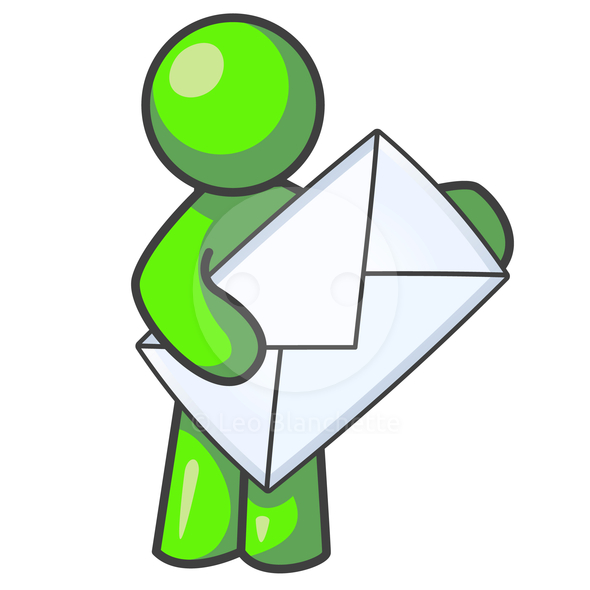 Copies of NOEP Must be Sent to:
All authorized users of all lands involved and other interested parties
May serve as the 2-year grazing notification
Alert right-of-way holders of opportunity to convert to an easement
Notify local governments/elected officials
Initial part of Native American consultation
[Speaker Notes: BLM - You must mail the NOEP directly to certain parties.  Develop a mailing list for the NOEP.
FS – You must mail scoping letter tailored to the folks receiving them (rather than NOEP).

Copies of the NOEP must be sent to:
All authorized users of the Federal and non-Federal land involved in the exchange, including grazing permittees/lessees, recreation use permittees, right-of-way holders, mineral lessees, and holders of any other authorizations. Notify owners of mineral or other interests in the Federal and non-Federal lands. The title evidence for the non-Federal land should be reviewed to determine the existence of affected parties and outstanding rights to determine notification requirements. 
The NOEP may serve as the 2-year grazing notification to authorized grazing permittees in compliance with the grazing regulations at 43 CFR 4110.4-2(b) which state, in part, "When federal lands are disposed of or devoted to a public purpose which precludes livestock grazing, the permittees and lessees must be given two years prior notification . . . before their grazing permit or grazing lease and grazing preference may be canceled . . . (a) permittee or lessee may unconditionally waive the 2-year prior notification . . . .“
The NOEP will alert right-of-way holders of the possible change in ownership of the Federal land and provide an opportunity to convert the right-of-way to an easement with the proposed new landowner.
Local government and elected officials including the Governor and/or State clearinghouse, local government bodies having planning and zoning jurisdiction over the land, Tribal governments and the U.S. congressional delegation(s) representing the land involved in the exchange proposal.
You may also send the NOEP to other interested parties, including the Resource Advisory Council (RAC) or other advisory board, local municipal governments, and adjoining landowners, special interest groups, and those entities on office mailing lists for environmental documents or other information.
The NOEP can also function as the initial part of the Native American consultation.  Your archaeologist or Native American specialist will probably want to follow up with a letter to Native American groups after the results of any inventories are finalized.]
NOEP – Public Participation
Mailed with cover letter and map
Certified mail suggested
Develop and maintain mailing list
Date of receipt same as 1st newspaper publication date
Analyze and consider comments in NEPA
Consider additional public forums
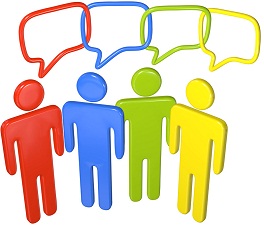 [Speaker Notes: The NOEP with a cover letter and map (BLM) or the Scoping Letter and map (FS) is normally mailed providing additional information on the exchange proposal and further explaining opportunities for participation in the evaluation process. While not required by the regulations, it is suggested that the NOEP be sent via certified mail (BLM only) to ensure there is case file documentation that potentially affected interests were served notice of the proposal and afforded an opportunity to participate in the process. FS does not send NOEP certified mail.  A mailing list should be developed in conjunction with the NOEP to assist in distribution of subsequent notices. The mailing list should be updated throughout land exchange processing to include additional parties expressing an interest in the exchange process.

Try to make the date of receipt of the mailed NOEPs/Scoping Letters the same as the first day of newspaper publication.  

Comments received in response to the publication of the NOEP should be analyzed and considered during land exchange processing. Comments that are not received within the 45-day comment period should also be considered whenever possible. The NOEP is not a decision, and is not subject to protest or appeal.

Field Offices are encouraged to consider a variety of additional public involvement forums such as open houses, public meetings, field tours, posting notices to websites and/or including information on the exchange proposal in NEPA and planning updates to improve public involvement opportunities.

Additionally, it may be beneficial to develop a news release or otherwise encourage local newspapers to do a story on the exchange proposal and encourage public participation in the evaluation process.]
NOEP – Rejecting or Abandoning
Send letter to non-Federal party documenting decision
Publish a Notice of Exchange Termination
Publish an opening order in the Federal Register
Close case file and update MTP, HI and LR2000 (BLM); LADS (FS)
Not appealable
[Speaker Notes: Occasionally additional information is received as part of processing an exchange that results in the proposal no longer being feasible, or a non-Federal party, for various reasons, may withdraw a proposal for an exchange. When the BLM discontinues processing of a proposal that has passed the feasibility stage and for which an Agreement to Initiate has been signed and a Notice of Exchange Proposal published, certain additional follow up actions are necessary. 

When proposals that have been noticed are rejected or abandoned:
1. Send a letter to the non-Federal party which documents the decision to abandon processing the exchange and provides the required notification to terminate the
Agreement to Initiate;
2. Publish a Notice of Exchange Termination informing the public that processing of the exchange is being discontinued, and restoring the public lands to the operation of the public land laws, as appropriate;
3. BLM - Publish an opening order in the Federal Register, specifying the date and time the lands will be opened; and
    FS – Notify the BLM if the lands had been segregated, the BLM then publishes opening order;
4. Close the case file, including updating the automated records and Master Title Plats/Historical Index.

When exchange processing is abandoned under these circumstances, no appeal is allowed to the decision. See Chapter 9 for additional guidance on decisions and notices.]
Questions?
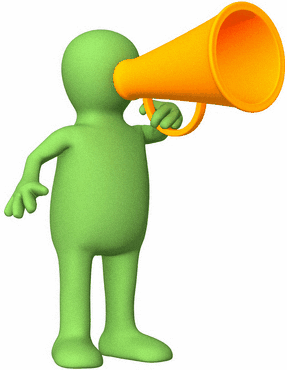